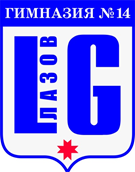 Инновационная технология 


как инструмент повышения 
эффективности образовательного процесса
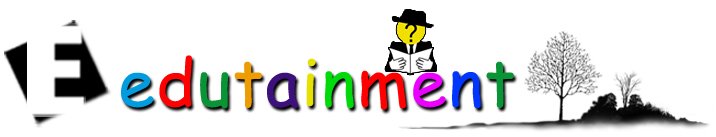 Особенности и методическая значимость образовательной технологии
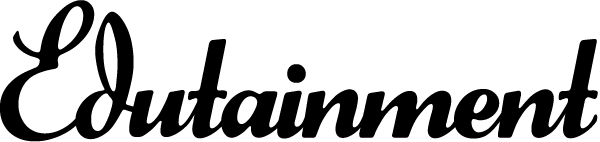 Чукавина Ольга Геннадьевна,
учитель английского языка
Blended Learning (смешанное обучение): как это работает?
Удод Ксения Львовна, 
учитель английского языка
Использование онлайн ресурсов в технологии
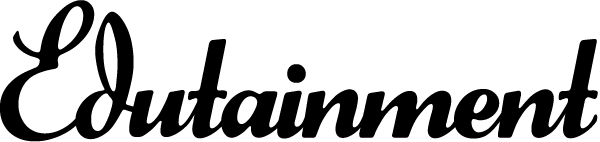 Шиляева Ольга Юрьевна,
 учитель английского языка
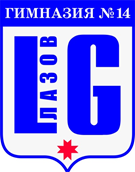 Особенности и методическая значимость образовательной технологии
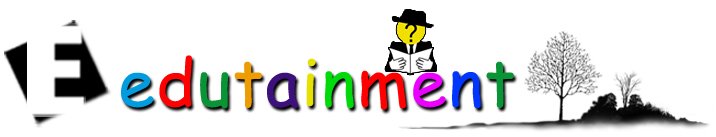 Чукавина Ольга Геннадьевна,
учитель английского языка  
МБОУ «Гимназия № 14» г. Глазова
olya_glazov@mail.ru
Современный выпускник
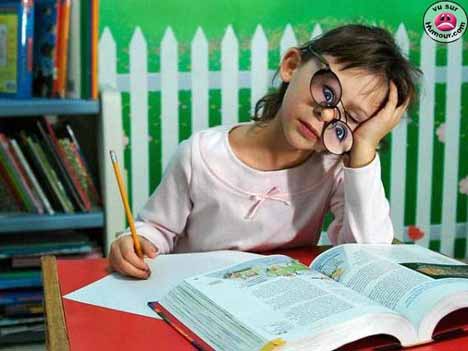 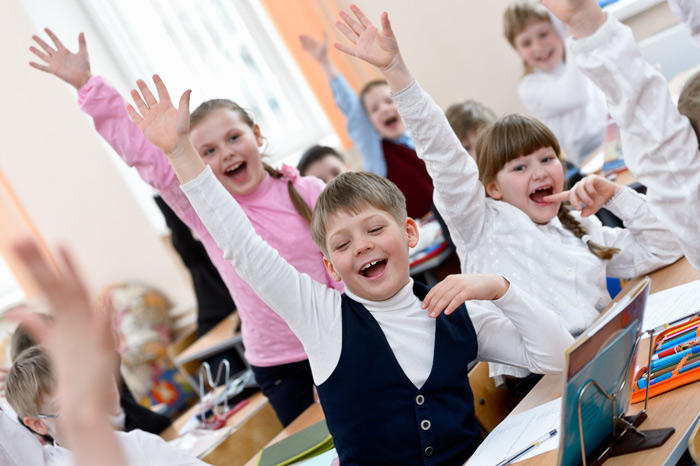 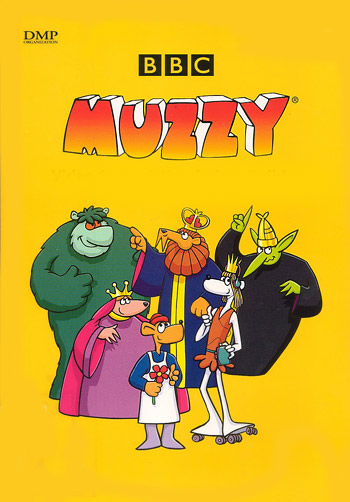 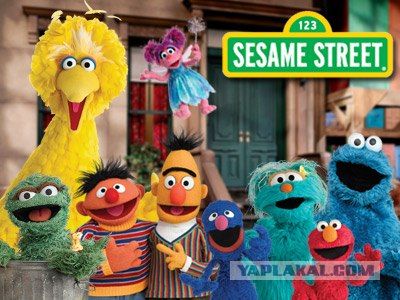 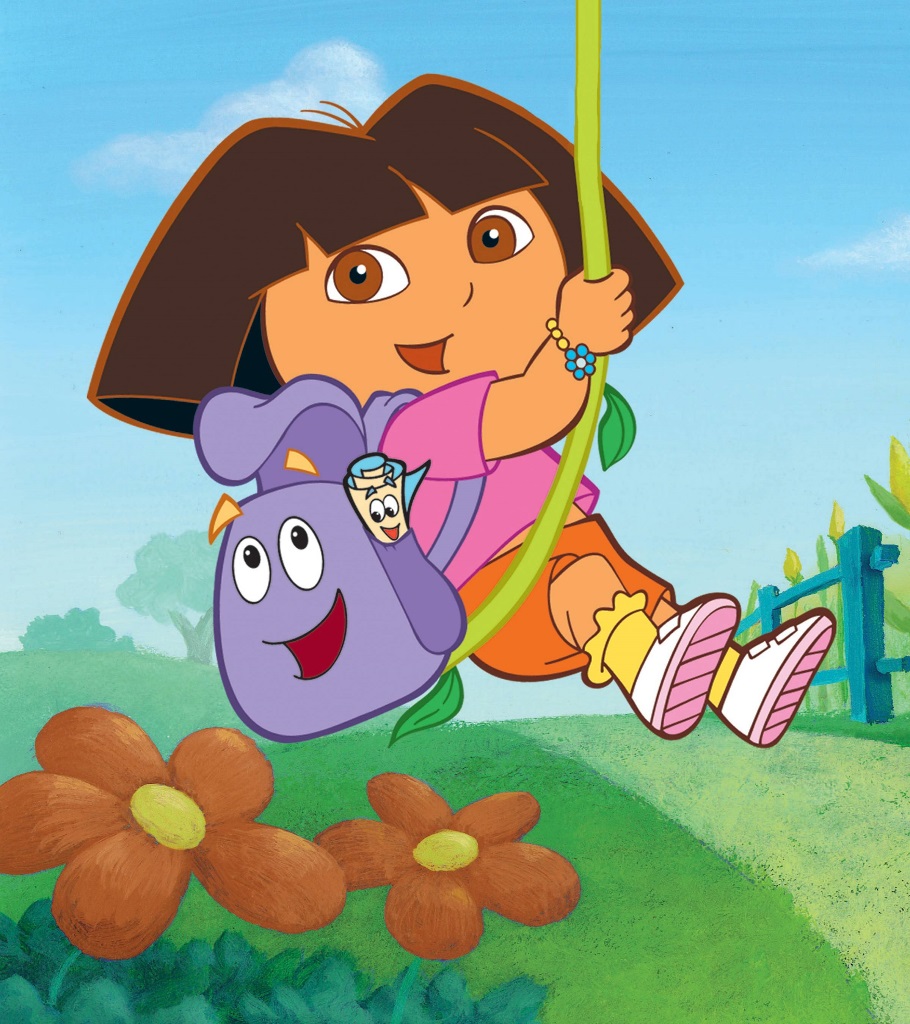 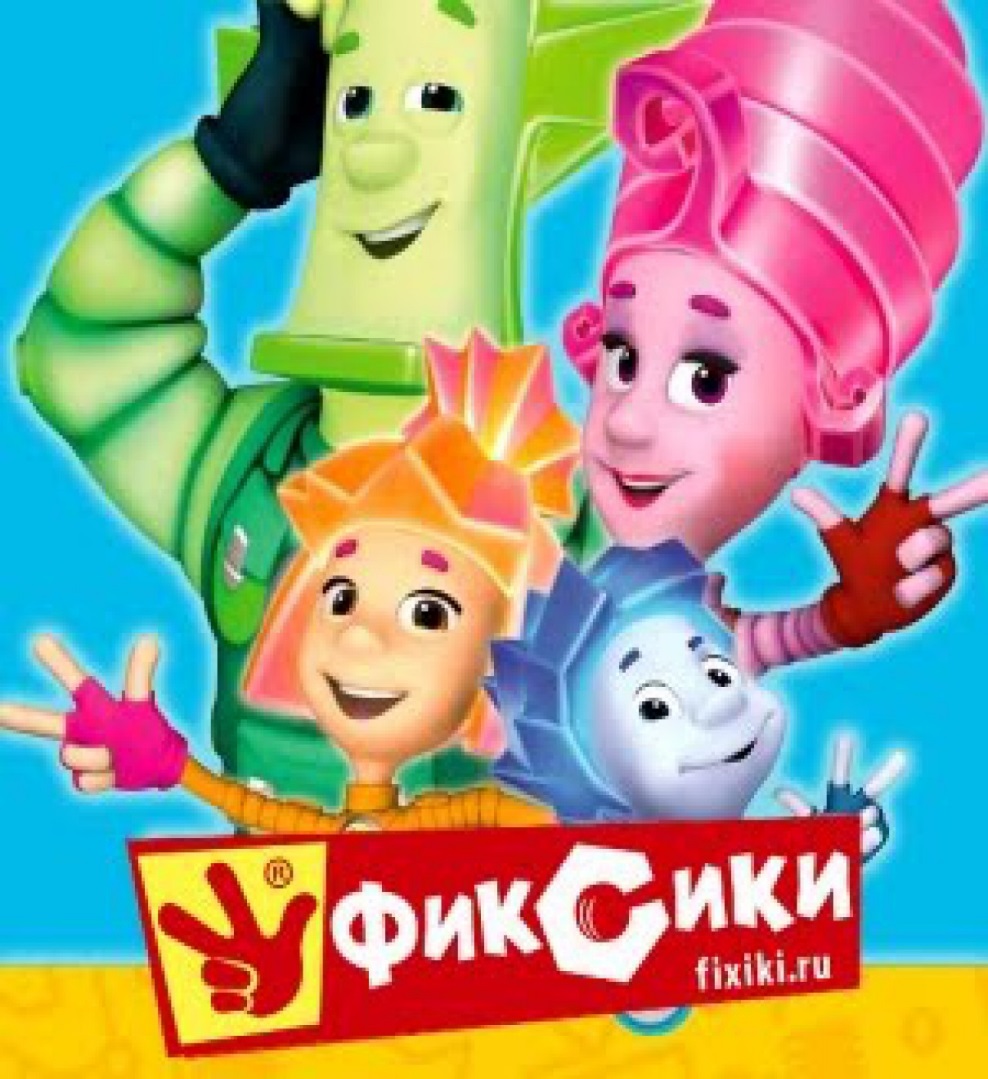 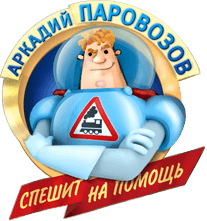 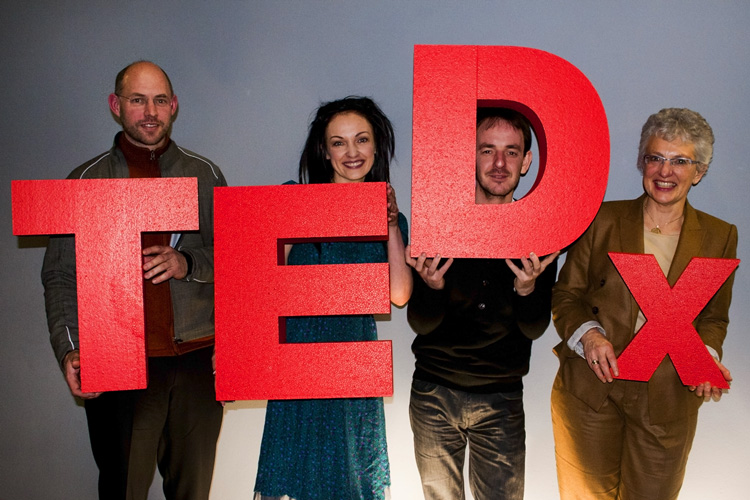 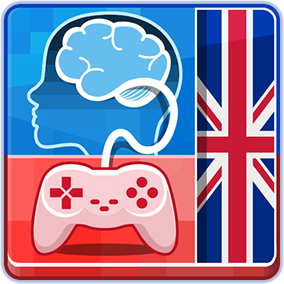 Edutainment- это формат образовательного процесса, 
при котором обучающий материал 
представлен с привлечением развлекательных методик, 
зачастую посредством информационных технологий.
Формат уроков:
Мультимедиа: видео (сериалы, мультфильмы, стоп-моушн, съемки собственного видео);
 Игры: викторины, кроссворды, пазлы, дартс и т. д.;
 Сторителлинг;
 Совместное творчество.
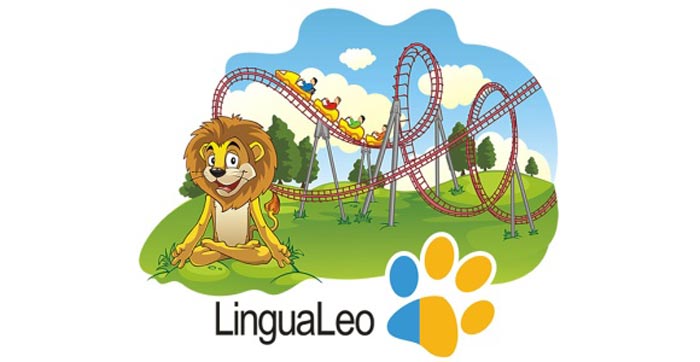 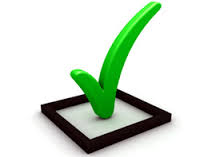 Преимущества Edutainment:
1. Реализация деятельностного подхода.
2. Реализация личностно-ориентированного подхода.
3. Повышение мотивации.
4. Наглядность.
5. Формирование эрудиции, закрепление знаний и развитие умений во многих областях.
6. Положительный опыт в процессе обучения.
7. Практическое применение получаемых знаний.
8. Самостоятельность.
9. Возможность распределенного обучения.
10. Возможность дистанционного обучения.
11. Информация передается в понятной, простой и интересной форме.
Отрицательные стороны Edutainment:
1. Невозможность получения фундаментальных знаний.
2. «Сладкие» уроки.
3. Горизонтальное расширение знаний.
4. Хорошее техническое сопровождение.
5. Время.
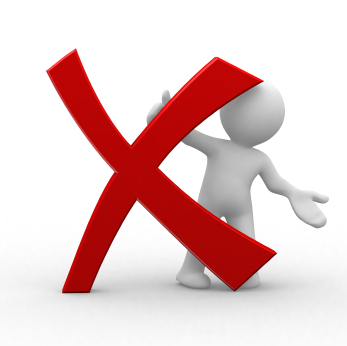 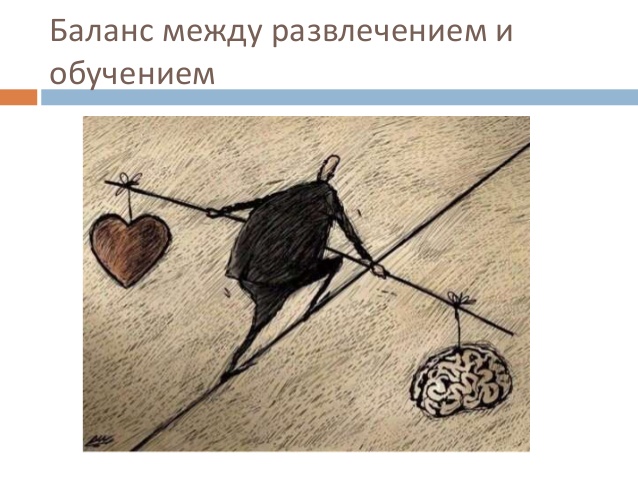 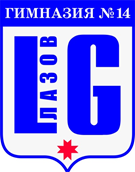 Особенности и методическая значимость образовательной технологии
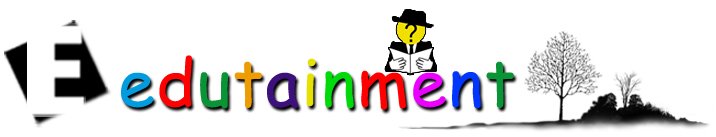 Чукавина Ольга Геннадьевна,
учитель английского языка  
МБОУ «Гимназия № 14» г. Глазова
olya_glazov@mail.ru